ほなみ通信
Health letter
Vol.64
Take Free
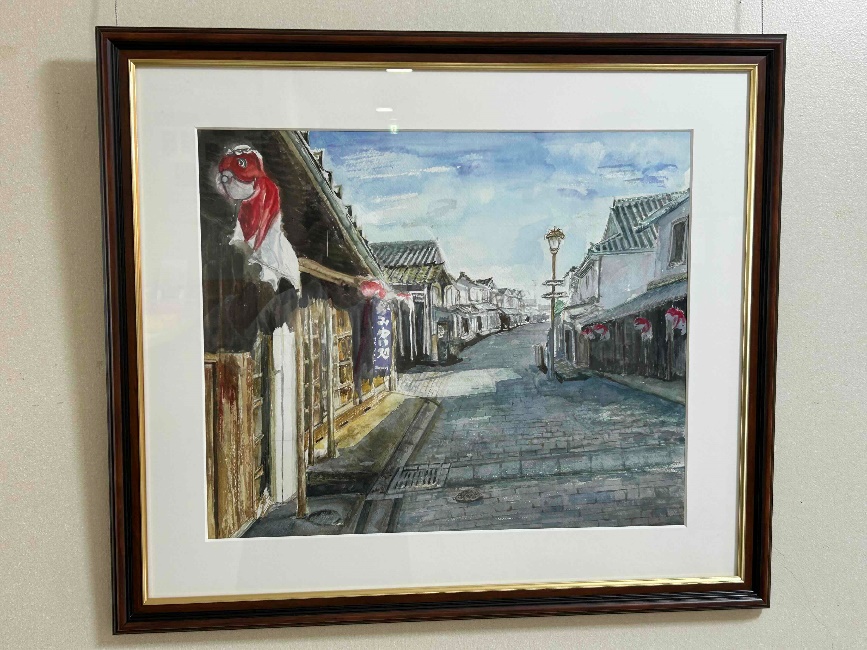 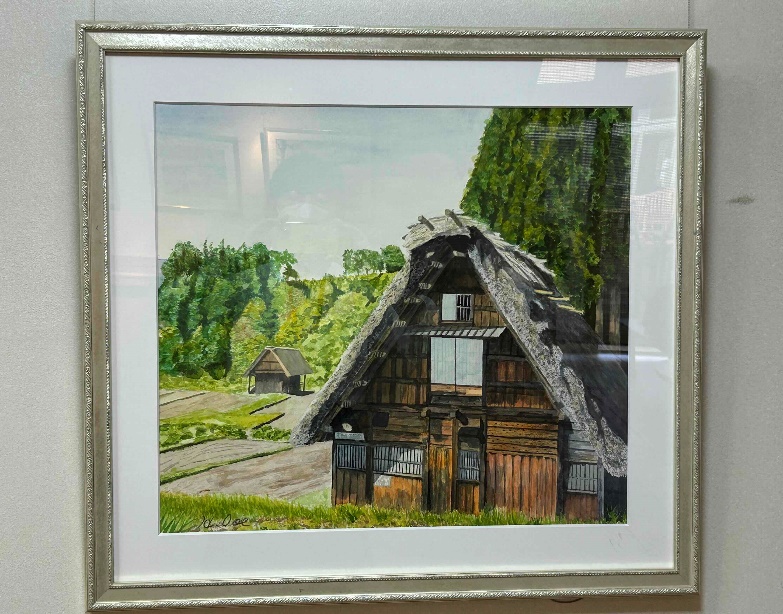 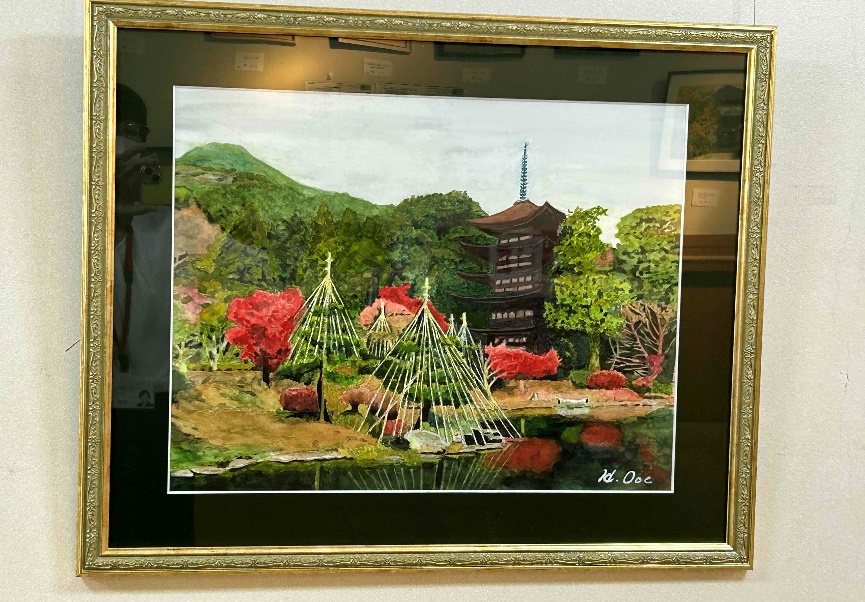 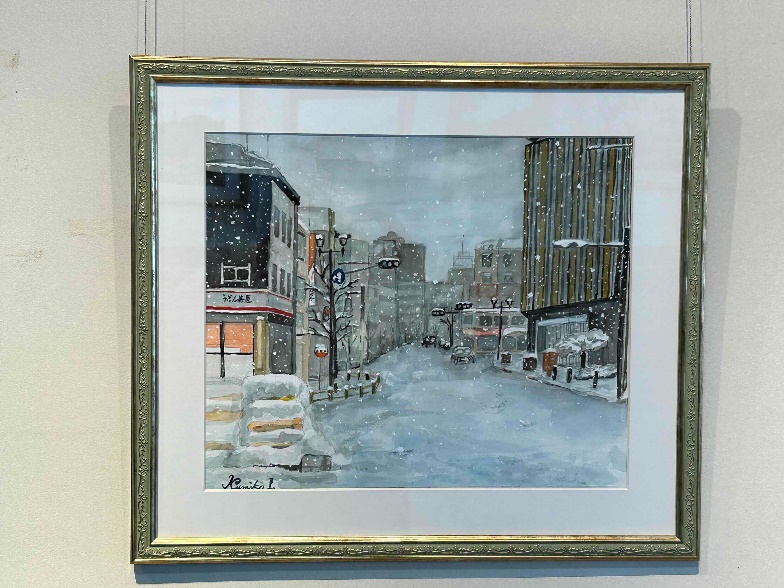 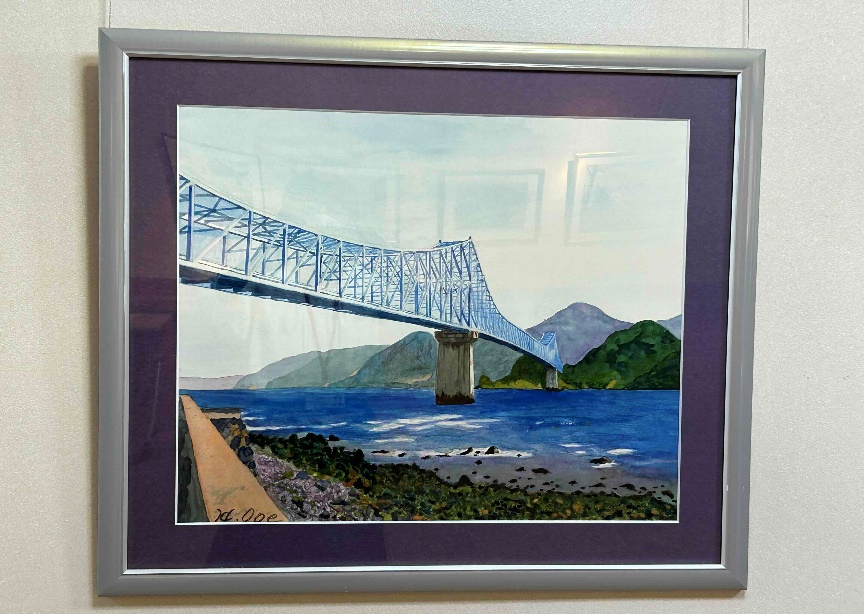 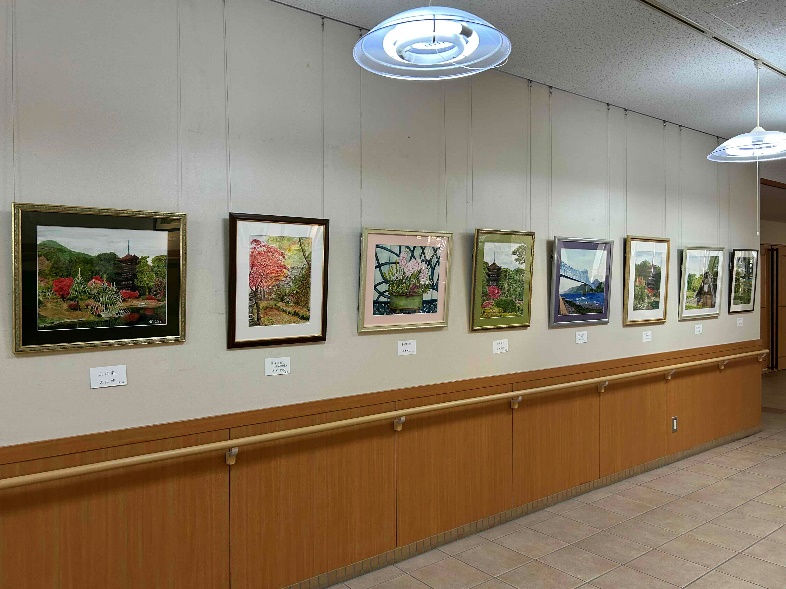 北斗会　水彩画展　10/18～10/30
202３年
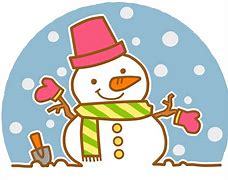 講座・イベントカレンダー
12
月
講座・イベント一覧
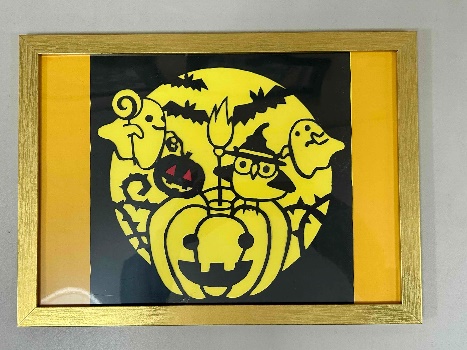 地域活動支援
センターizumi
　　切り絵展
紫田翆山　日本画展
　とき：１２月１日（金）～１２月１５日（金）
　場所：エントランスホール
※最終日は１５時まで
展
11/1～11/15
イ
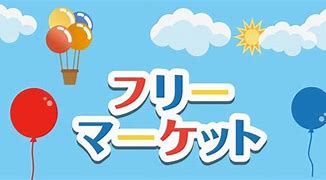 12・10(日)　9：30～13：00
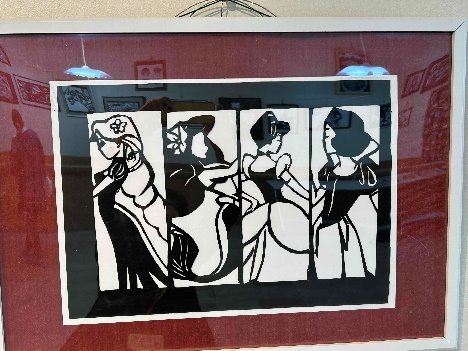 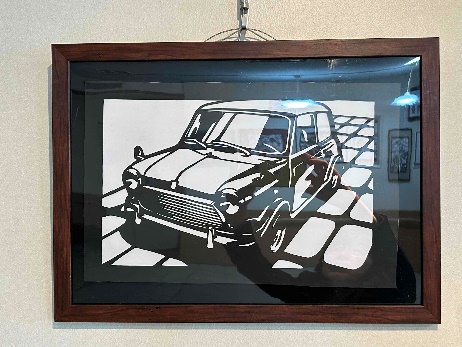 イ
ウクレレ　ダンディーズ
　　　　　ロビーコンサート◆
　　◆とき：１２月９日（土）
　　　　　　１３時～１４時
　　　◆場所　エントランスホール
イイズカ
イイヅカコスモスコモン出前コンサート
11月４日
イ
ウクレレアンサンブルきらきら星
　　　　　ロビーコンサート★
　　◆とき：１２月２３日（土）
　　　　　　１３時～１４時
　　◆場所　エントランスホール
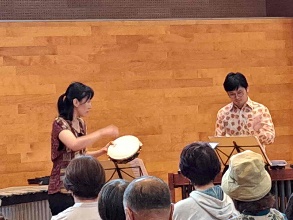 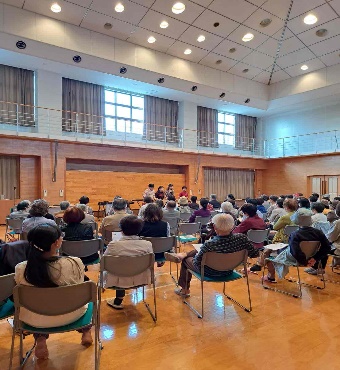 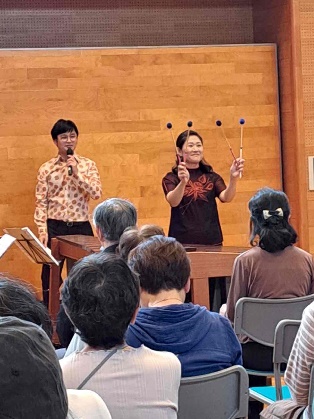 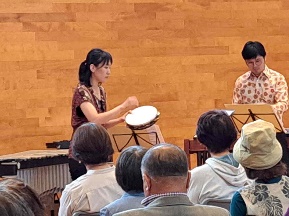 ●季節の湯　　　　　　　　　　　　　　「ゆずの湯」
開催日：１２月１５日（金）
　　　　場所：ほなみの湯
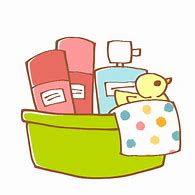 湯
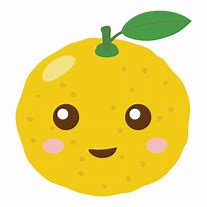 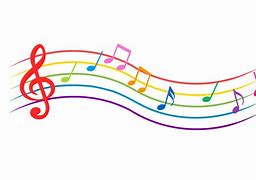 ②
Ⅰ＆Ｕパーカッションアンサンブル
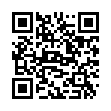 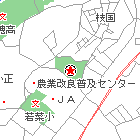 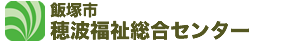 飯塚市穂波福祉
総合センター
ホームページ
［所 　在　 地］〒820－0081　飯塚市枝国402-100
［電 話 番 号］0948-21-6330（代表）
［　Ｆ　Ａ　Ｘ   ］0948-21-6332
［  Ｅ メール  ］iizuka@honami-f.com
［ﾎｰﾑ・ﾍﾟｰｼﾞ］http://honami-f.com

　　指定管理者　㈱トキワビル商会
利用時間/
トレーニングルーム　    午前９時～午後９時
浴室　　　　　　　　         午前１０時～午後９時
大広間・生涯学習室 ・
研修室・多目的ホール　午前９時～午後10時